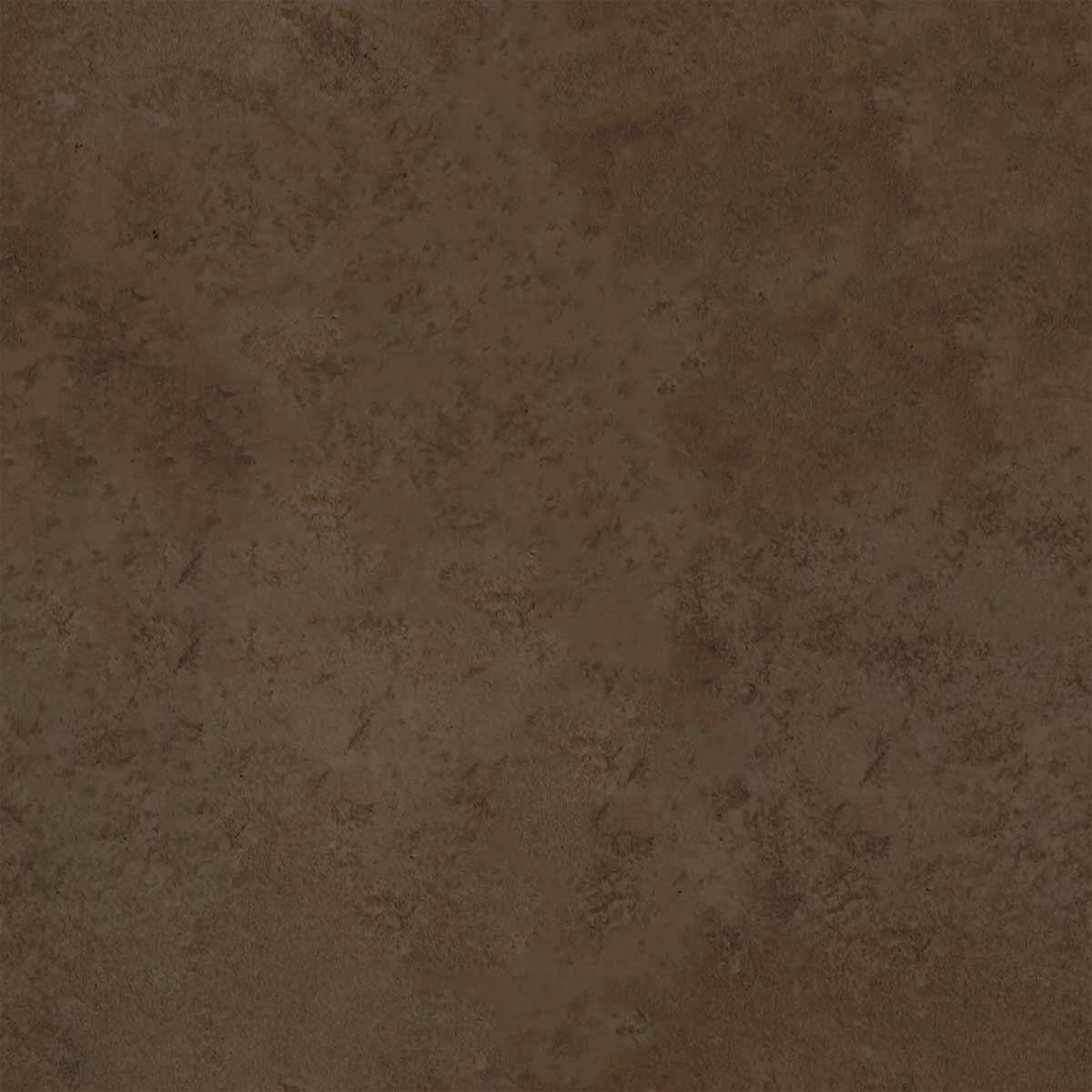 1549 Cottonwood Ave
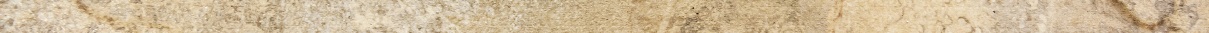 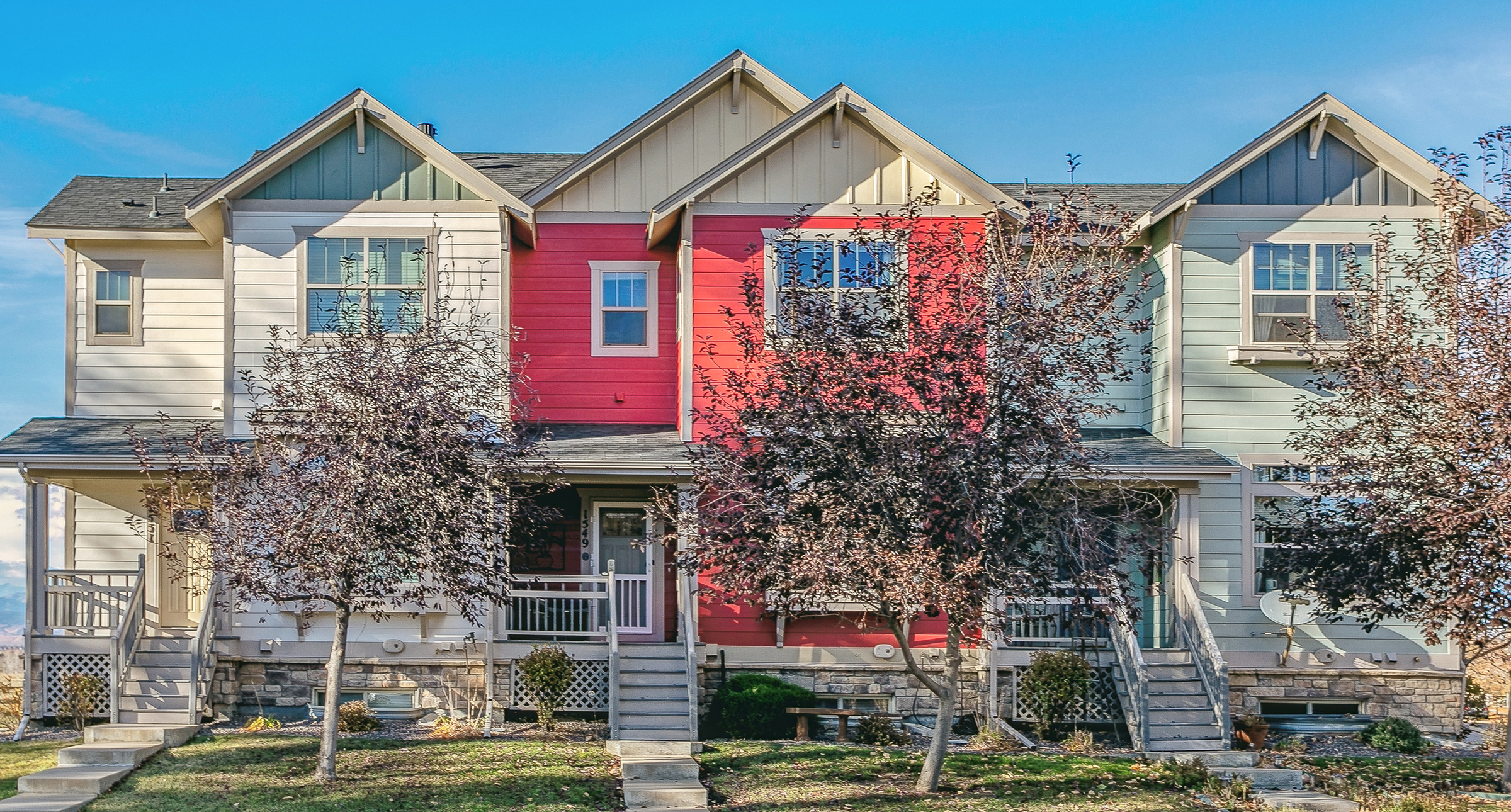 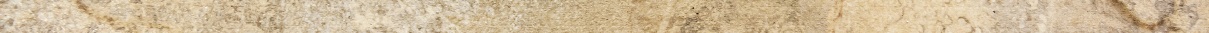 Lafayette Townhome with Mountain Views
See the virtual tour and details at www.HomeTour35.com
Listed at $624,000
Welcome to this beautiful Lafayette townhouse.  Built in 2007, this home has been updated to pair perfectly with the sunrise and sunset views that are experienced daily. From the covered front porch to the back deck, there are plenty of options for outdoor relaxation.  Inside the home, wood floors cover the main levels along with new GE profile appliances in the kitchen.  The upper floor includes three well finished bedrooms and two bathrooms.  The master bedroom includes vaulted ceilings and a spacious 5-piece bathroom with stylish black and white tile flooring.  Two guest bedrooms, which may also be used as an office, have first class westerly views.  A pull-down Murphy bed in the second bedroom is an added bonus for those that want to maximize their space.  To complete the home, a finished basement was added last year with a full bathroom and enough space to use as a 4th bedroom or office.  This home is within easy walking distance of restaurants, groceries, Waneka Lake and more.  Don’t miss this opportunity to experience the unique quality of life that this Boulder county property has to offer.
Presented by:
Austin Hurt
Associate Broker
Office: 303-325-5690
ColoradoHomeBlog.com
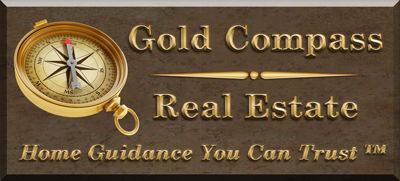 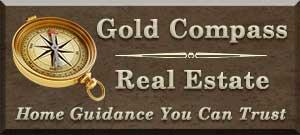 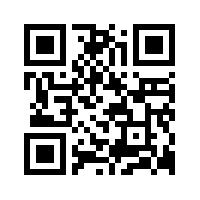 Scan the 
QR Code 
to check out 
our website
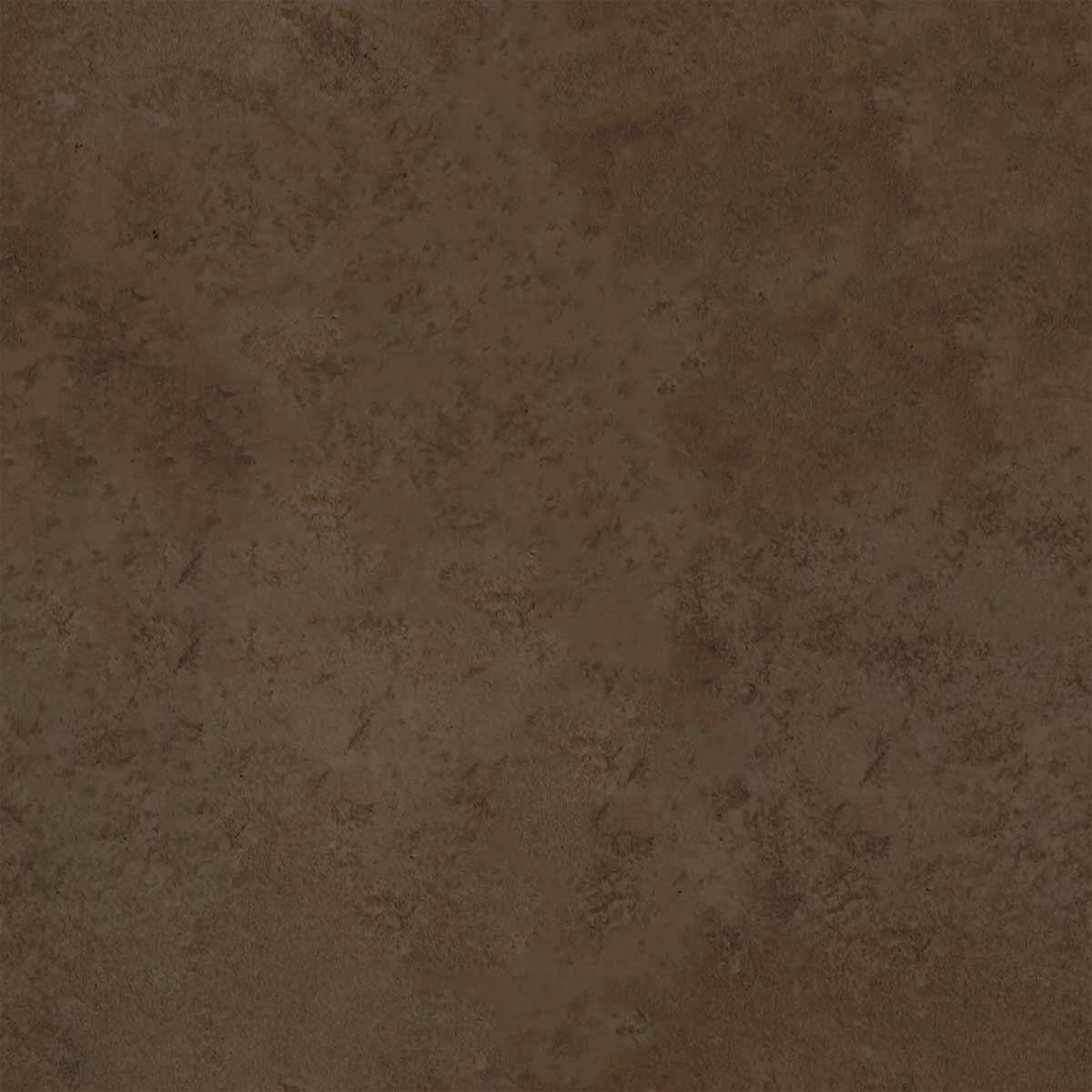 1549 Cottonwood Ave
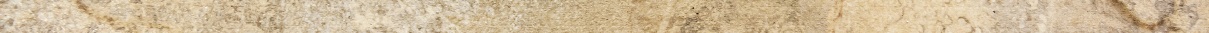 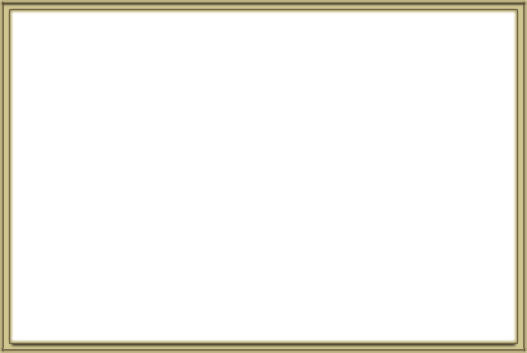 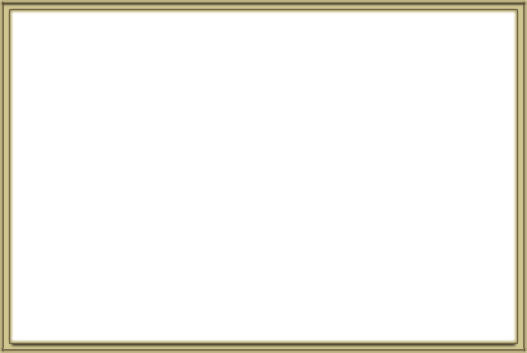 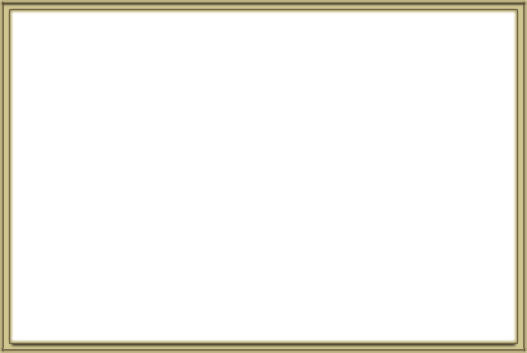 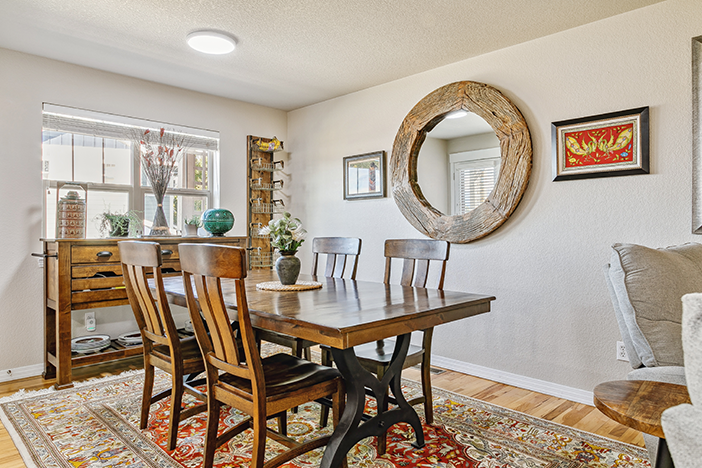 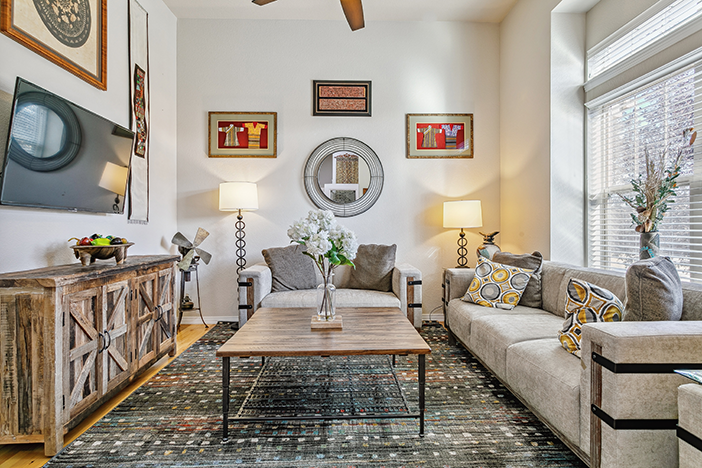 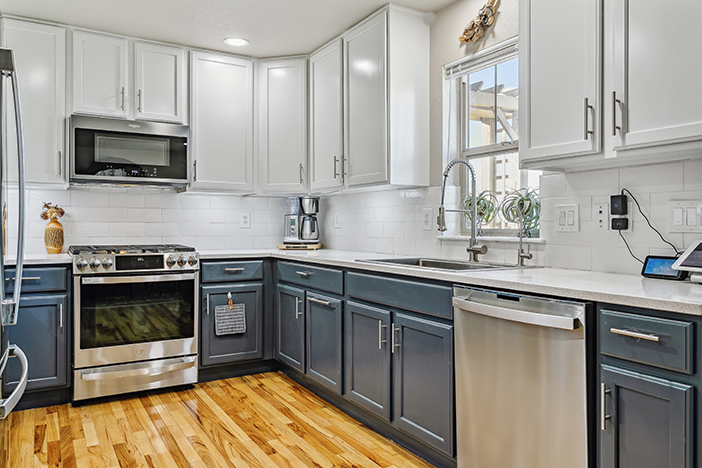 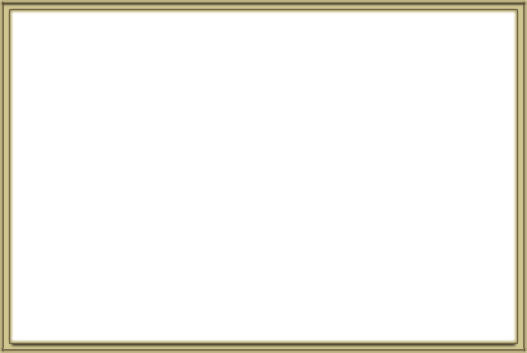 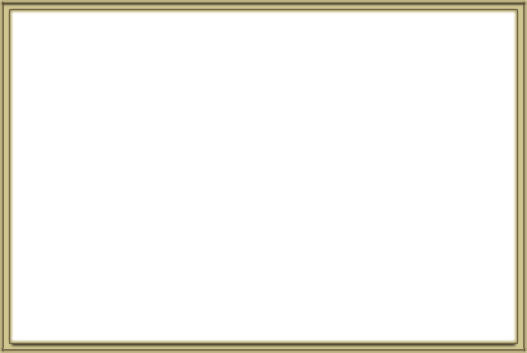 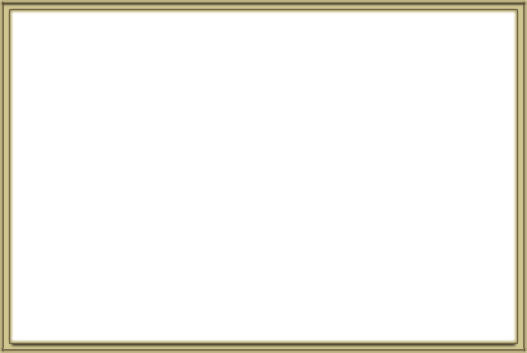 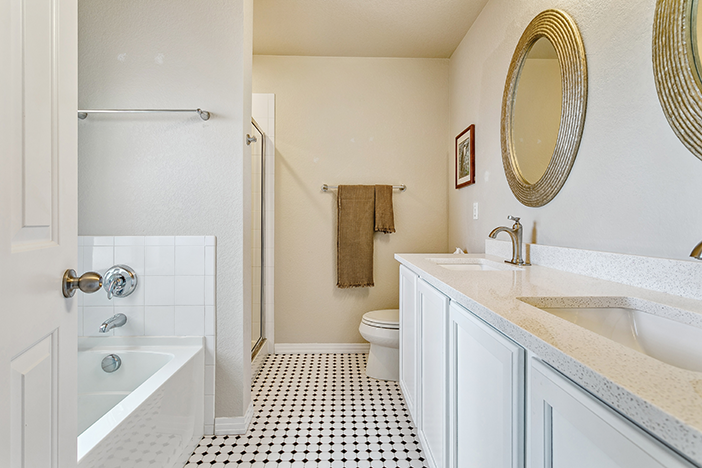 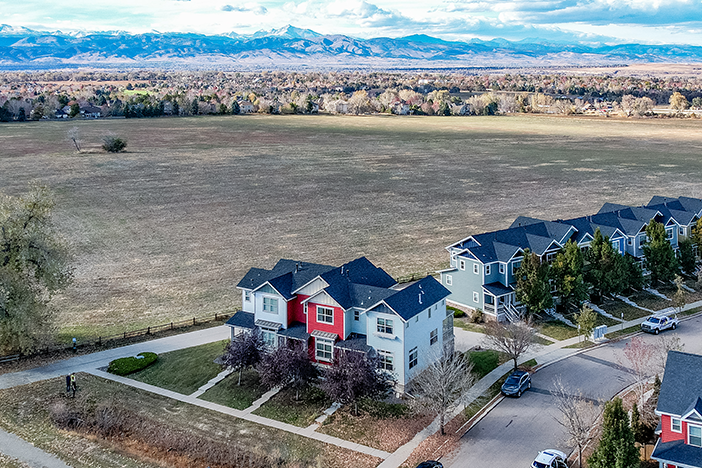 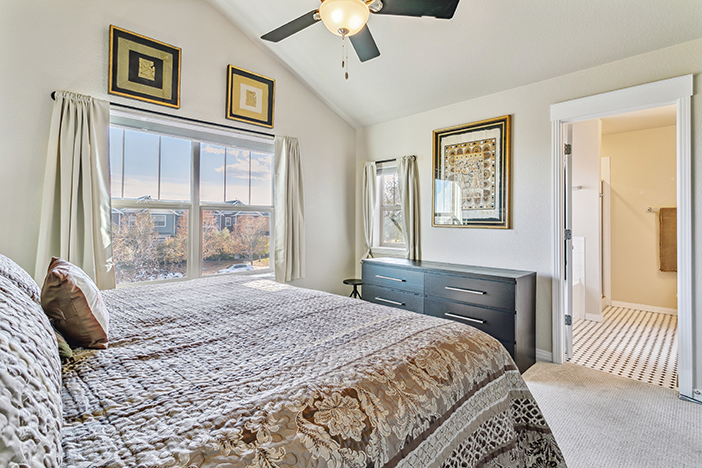 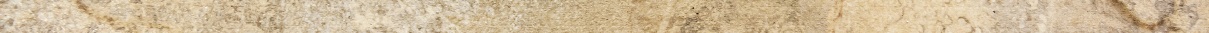 Property Overview
Bedrooms:	4
Bathrooms: 	4
Fireplaces:	1
Garage:	2-Car Attached
Finished: 	1,907
Taxes:	$3,194
Year Built:	2007
County:	Boulder
Roof:	Composition
Heating:	Forced Air
Cooling:	Central AC
HOA Fees:	$395.50/Month
HOA Includes: Snow Removal,
 Trash, Maintenance Structure,   
 Park & Playground
Special Features
Mountain Views
Hardwood Floors
Updated Kitchen
New GE Profile Appliances
Quartz Counter Tops
Master Bedroom Suite
Murphy Bed
Vaulted Ceilings
Gas Fireplace
LG Washer & Dryer
Finished Basement
Smart Keyless Door Locks
EV Hook-Up Ready
Additional Information
Schools:
   Elementary: 	Lafayette
   Middle: 	Angevine
   Senior:	Centaurus
Ideally Located Near:
   Waneka Lake Park
   Indian Peaks Golf Course
   Red Wagon Farmers Market
   Downtown Lafayette  Exclusions:
   Seller’s Personal Property and
   Electric Car Charger
Property Website:
   www.HomeTour35.com
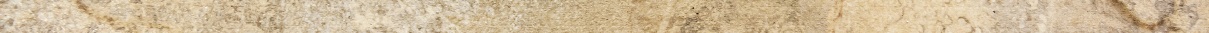 Austin Hurt
Associate Broker
Office: 303-325-5690
Sales@ColoradoHomeBlog.com
ColoradoHomeBlog.com
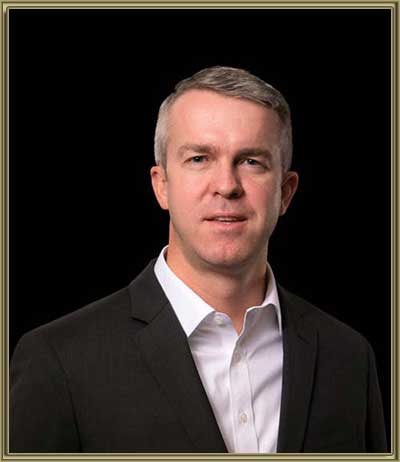 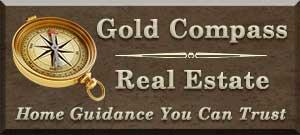 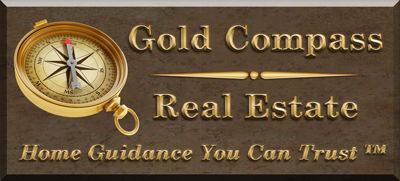